Проект на тему:
«Если мы пьем воду в которой купались динозавры, зачем ее беречь»
Денисенко Диана-6 "д" класс, СОШ №85
Основная цель проекта: 

  Узнать - очищается ли вода                                                 в водоёмах?
Денисенко Диана-6 "д" класс, СОШ №85
Задачи проекта:
Узнать про круговорот в природе;
Узнать о самоочищении вод;
Определить роль самоочищения воды в природе;
Проверить нам практике-как очищается вода.
Денисенко Диана-6 "д" класс, СОШ №85
Места находок останков динозавров
Денисенко Диана-6 "д" класс, СОШ №85
Гипотеза: 
Вода, которую мы пьём -является грязной, так как в ней купались динозавры.
Денисенко Диана-6 "д" класс, СОШ №85
Источники пресной воды на Земле
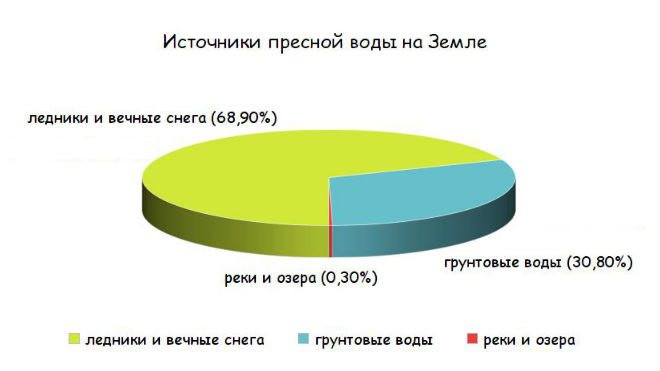 Денисенко Диана-6 "д" класс, СОШ №85
Мировой круговорот воды в природе
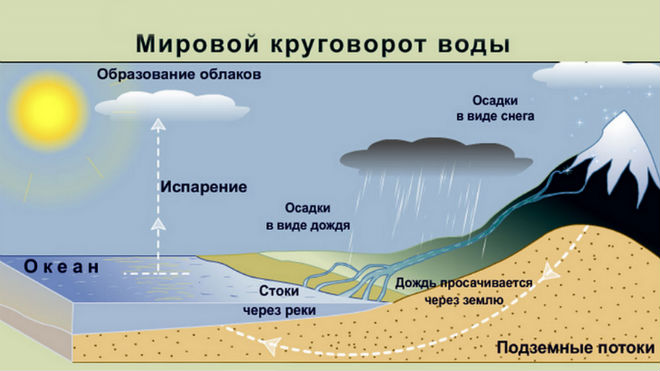 Денисенко Диана-6 "д" класс, СОШ №85
Этапы круговорота воды в природе
Океан

Испарение –1 этап

Конденсация – 2 этап

Осадки – 3 этап

Стоки – 4 этап
Денисенко Диана-6 "д" класс, СОШ №85
Механизмы самоочищения природных водоемов
БИОЛОГИЧЕСКИЕ
ФАКТОРЫ
ФИЗИЧЕСКИЕ ФАКТОРЫ
ХИМИЧЕСКИЕ
ФАКТОРЫ
Денисенко Диана-6 "д" класс, СОШ №85
Материалы для изготовления фильтра
Песок
Галька
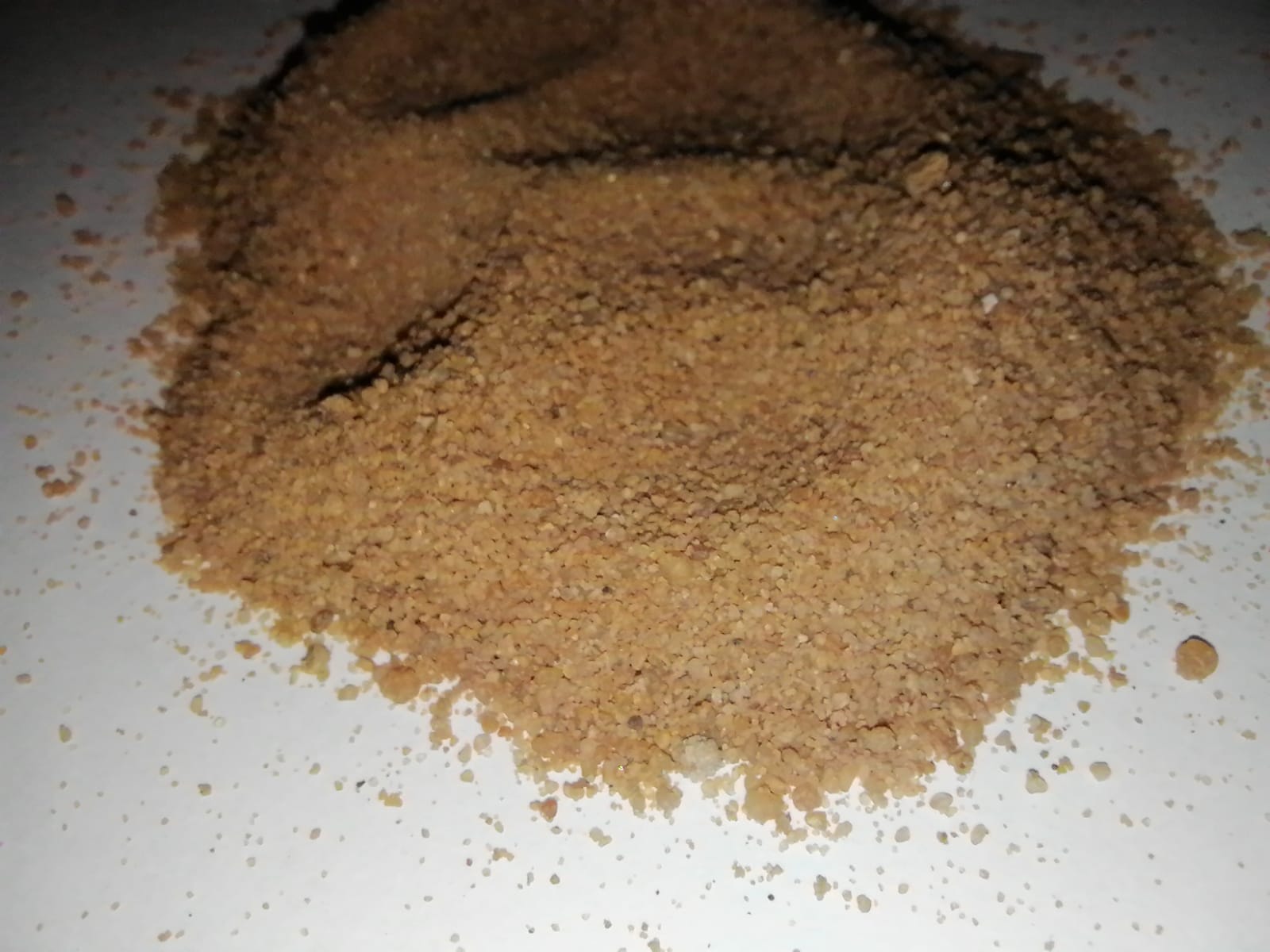 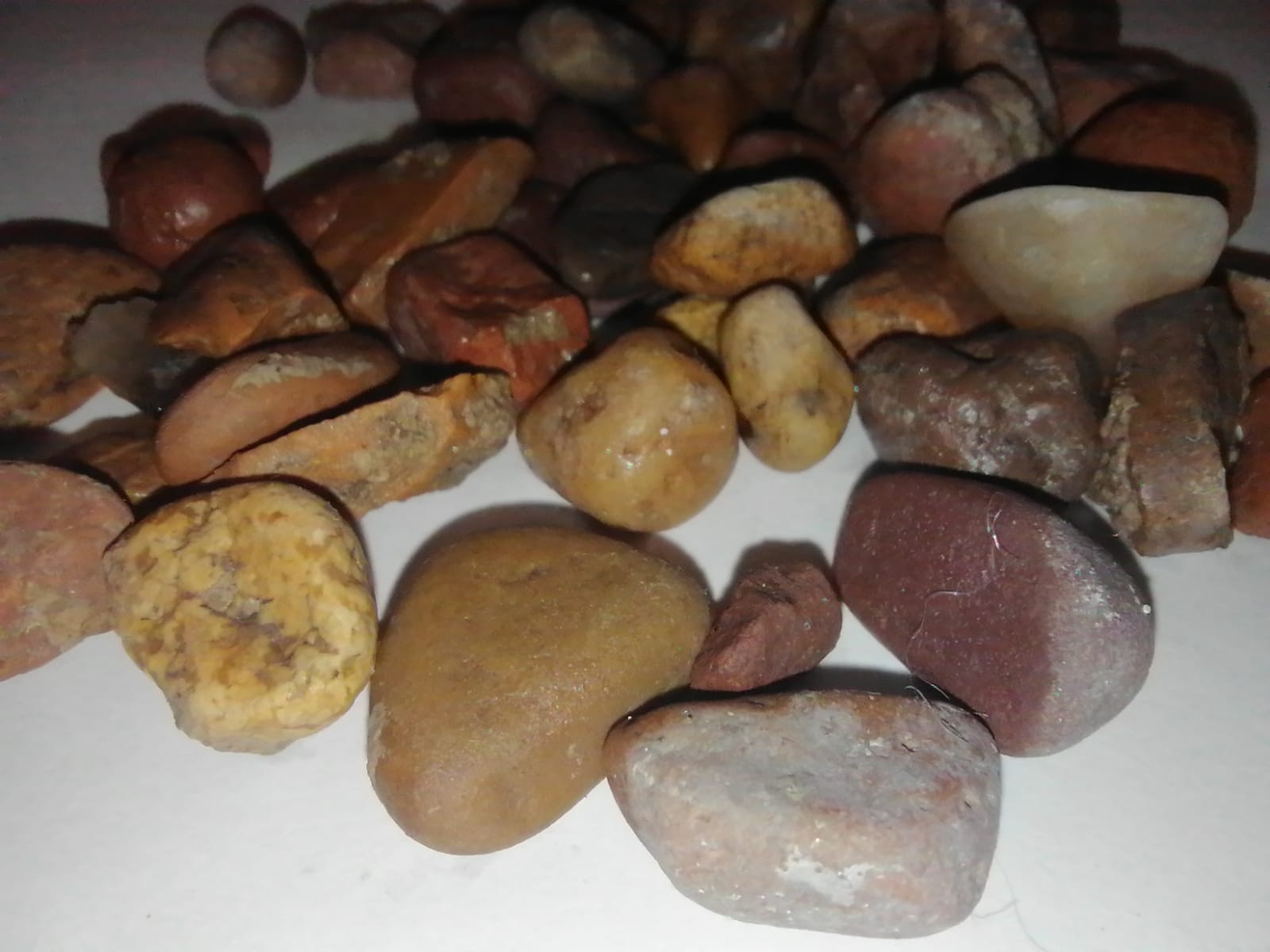 Денисенко Диана-6 "д" класс, СОШ №85
Материалы для изготовления фильтра
Керамзит
Активированный уголь
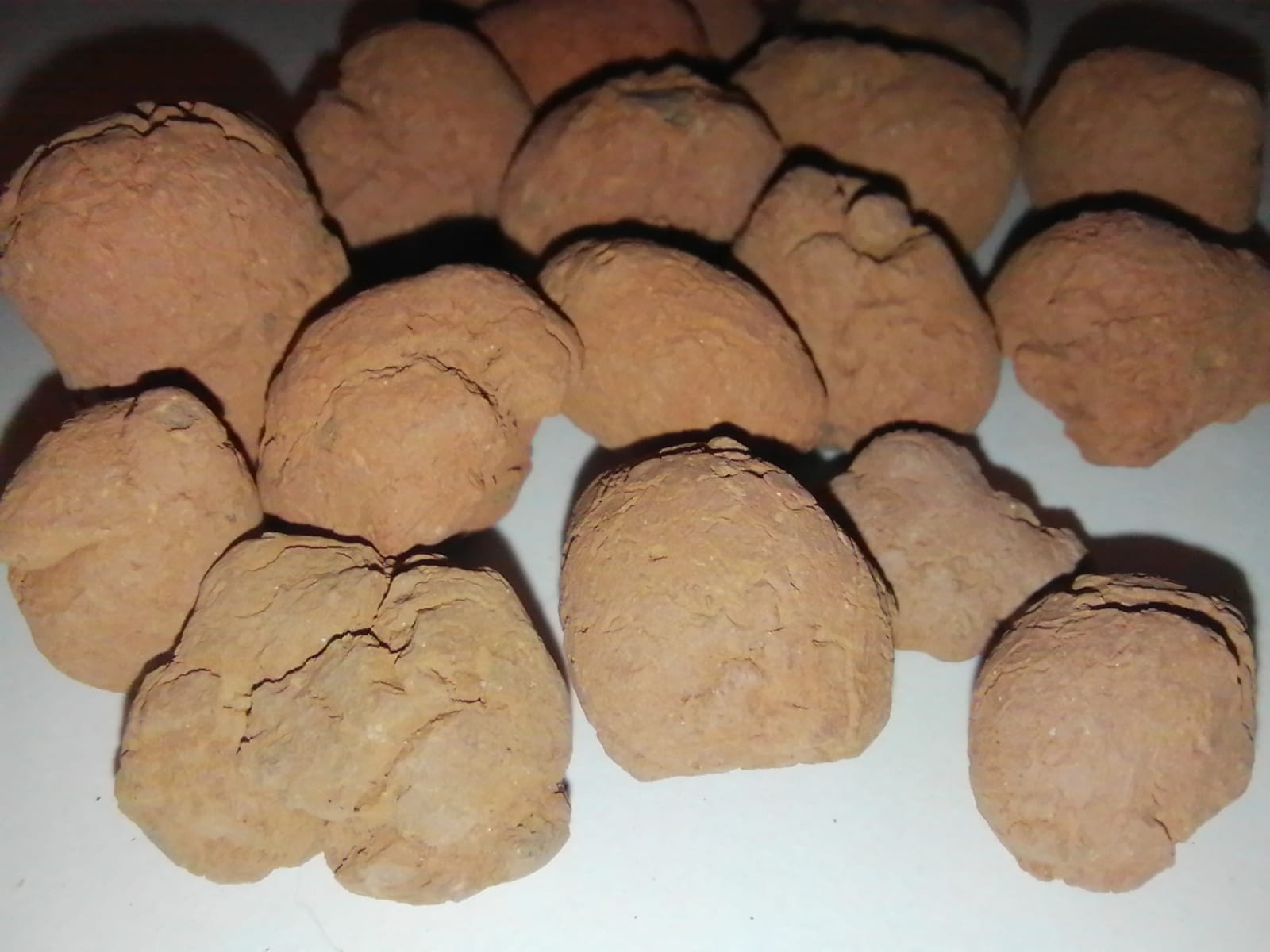 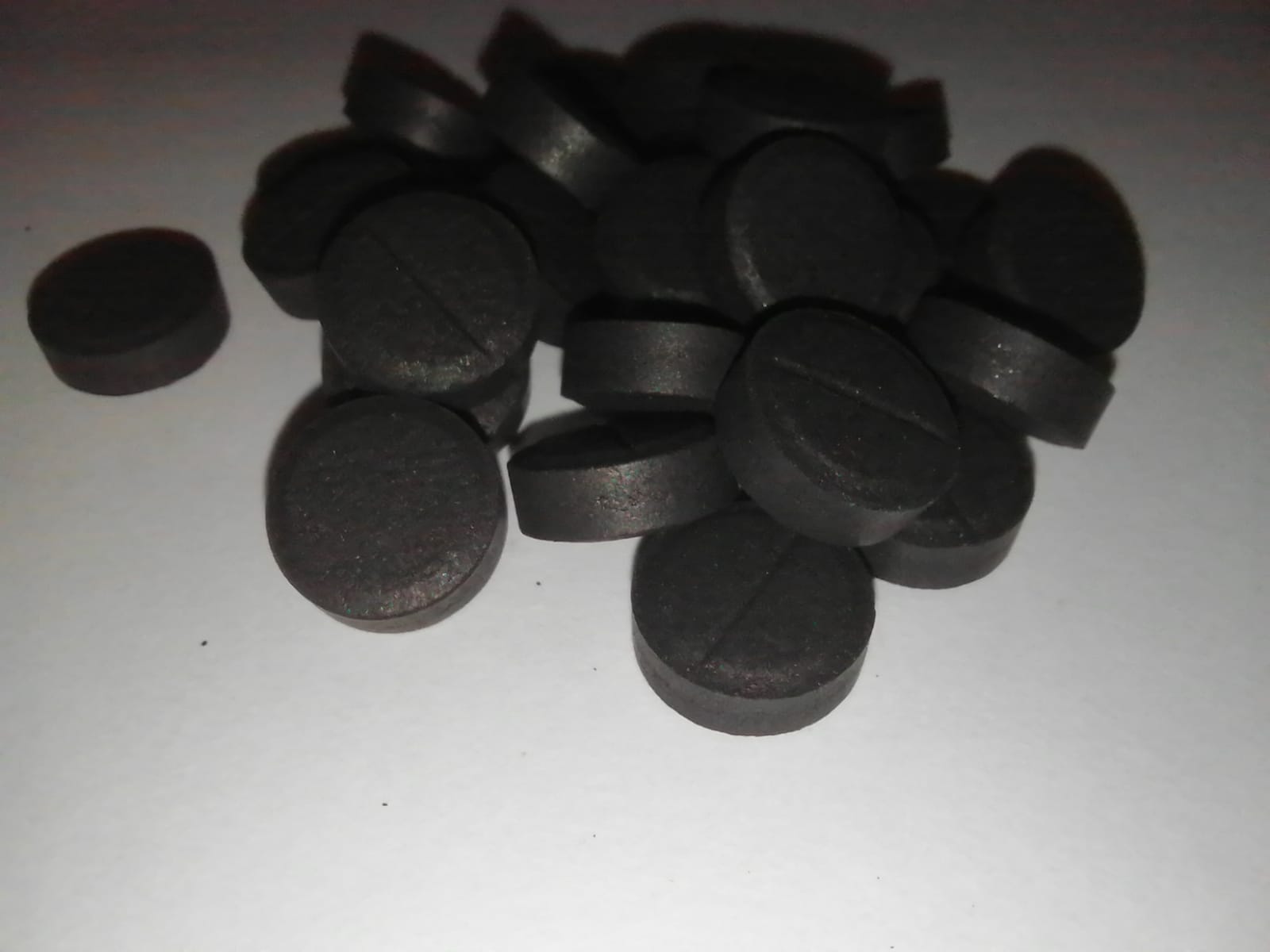 Денисенко Диана-6 "д" класс, СОШ №85
Материалы для изготовления фильтра
Ватный диск
Загрязненная вода
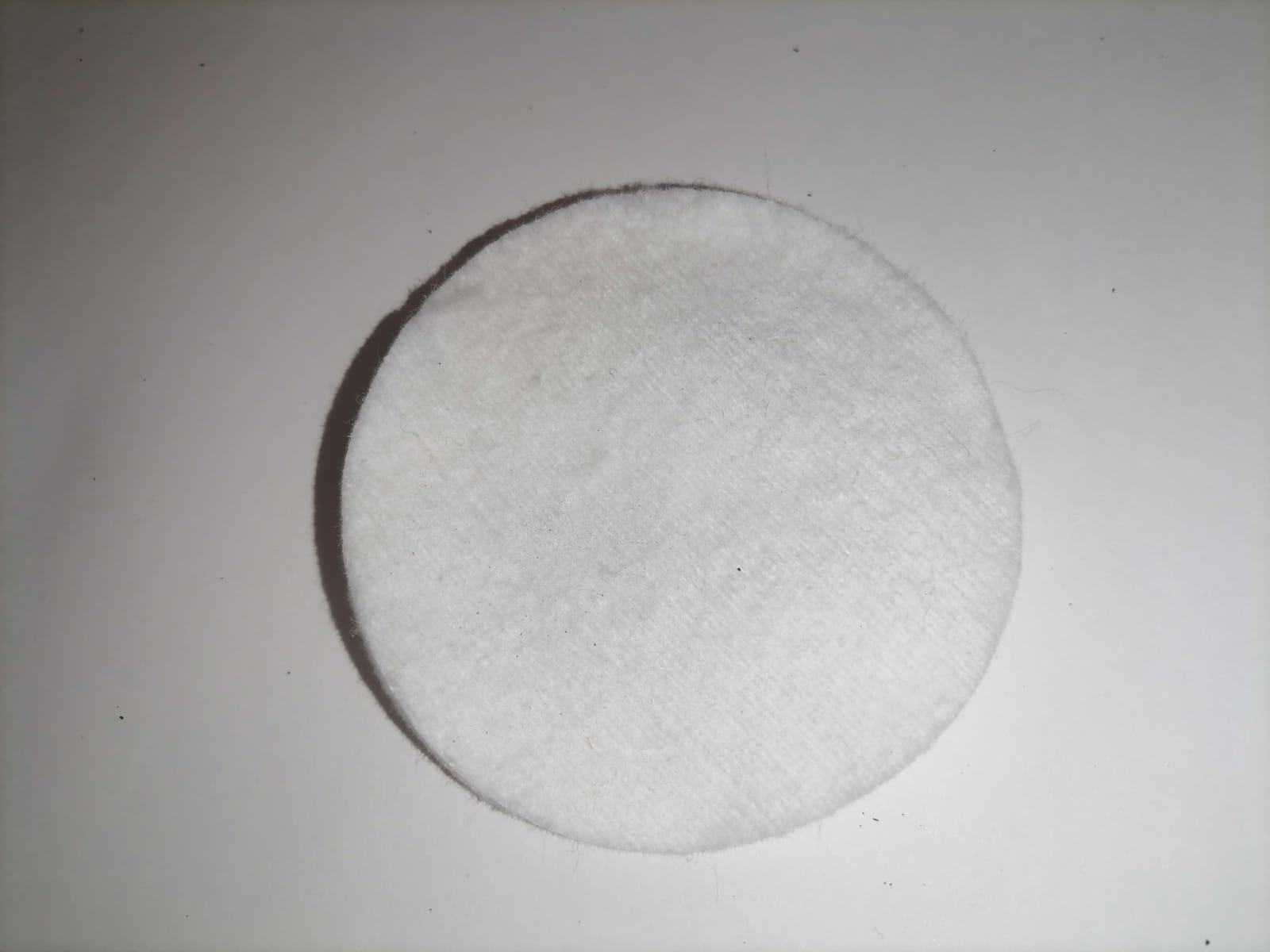 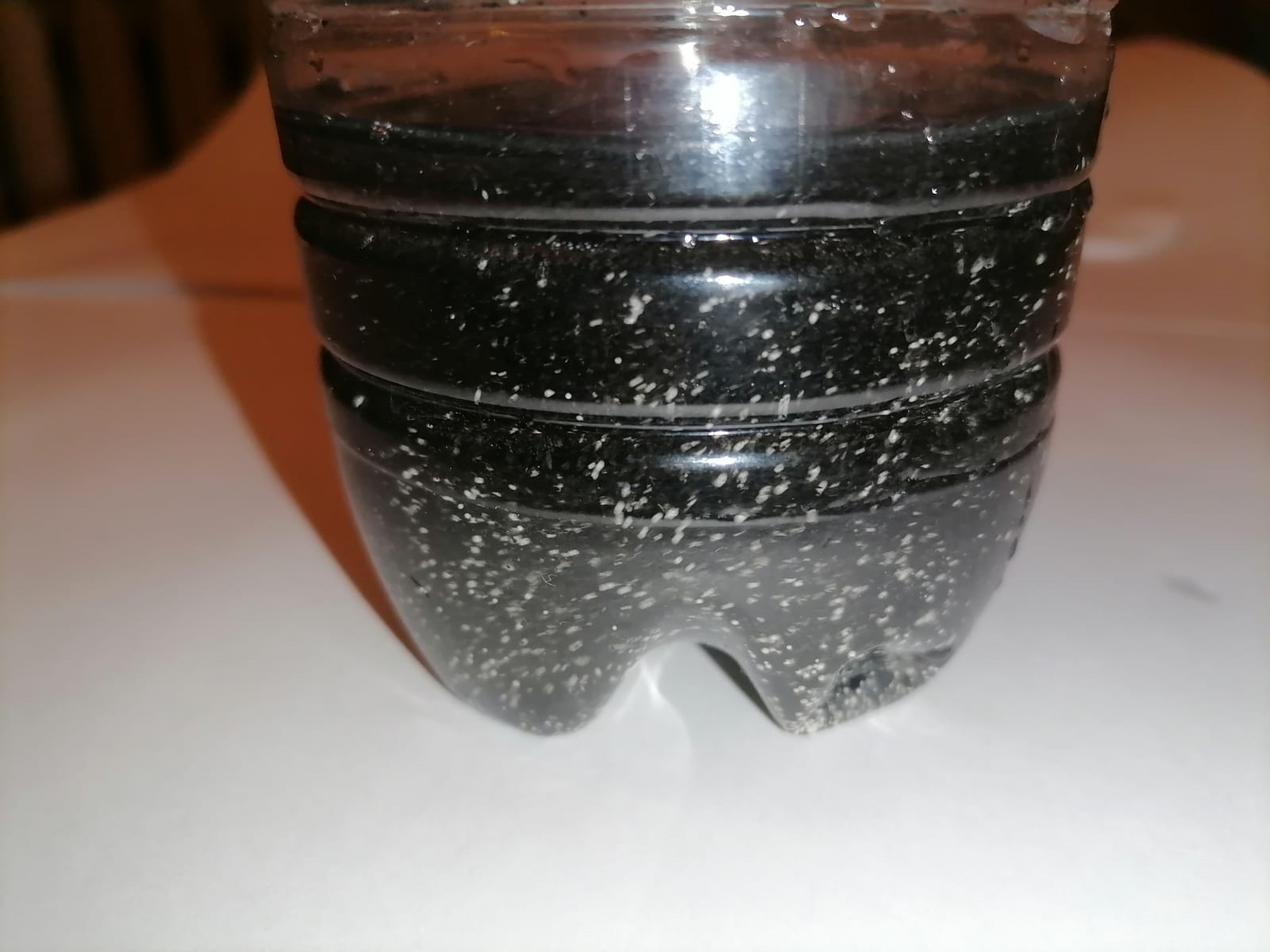 Денисенко Диана-6 "д" класс, СОШ №85
Самодельный фильтр
Денисенко Диана-6 "д" класс, СОШ №85
Процесс фильтрации
Денисенко Диана-6 "д" класс, СОШ №85
Результат фильтрации
Денисенко Диана-6 "д" класс, СОШ №85
Вывод
Моя гипотеза не подтвердилась, так как вода в природе находится в постоянном движении и способна самоочищаться.
Денисенко Диана-6 "д" класс, СОШ №85
СПАСИБО ЗА ВНИМАНИЕ
Денисенко Диана-6 "д" класс, СОШ №85